Tisková konference ke změnám jízdních řádů v Libereckém kraji
Evropský dům, 28.11.2024
Ing. Jan Sviták, náměstek hejtmana, resort dopravy
Ing. Monika Šulcová, KÚLK, odboru dopr. obslužnosti
Ing. Otto Pospíšil, Ph.D., jednatel KORID LK
Program tiskové konference
Organizační záležitosti. Přivítání hostů. Úvodní slovo p. náměstka Svitáka
Ocenění pracovníků dopravních společností v IDOL.
(Po ocenění krátká přestávka.)
Ohlédnutí za rokem 2024
Statistické ukazatele
Dokončené projekty
Novinky a změny v JŘ pro období 2024/25
Změny od 1.12.2024 – v návaznosti na Středočeský kraj
Změny od 15.12.2024 – celostátní termín změn JŘ
Připravovaný rozvoj IDOL v r. 2025
Dotazy novinářů
Závěr
2
Ocenění pracovníci dopravních společností
ARRIVA vlaky: paní Kateřina Dvořáková, operátorka zákaznické linky;
České dráhy: paní Hana Štylerová, vlakvedoucí; 
Die Länderbahn CZ: paní Radka Šulcová, průvodčí;
BusLine: pan Aleš Novotný, řidič;
ČSAD Liberec: pan Martin Pilný, řidič;
Dopravní podnik města Liberce a Jablonce nad Nisou: paní Renata Fulínová dispečerka;
ČSAD Slaný: pan Jiří Oberdörfer, vedoucí autobusové dopravy, střediska Jablonec nad Nisou.

Všem oceněným gratulujeme a děkujeme za jejich práci.
3
Krátká přestávka po ocenění pracovníků
Ohlédnutí za rokem 2024Ekonomika dopravy a výhled
Kompenzace 2024 (Kč)
Vlaky 2024: 657 mil. Kč
Busy 2024: 441 mil. Kč
Příspěvek LK městům na přeshraniční výkony MHD + TRAM: 82 mil. Kč
CELKEM 2024: 1.180 mil. Kč
Rozsah výkonů 2024 (vlkm/km):
Vlaky 2024: 4.701.438 vlkm
Busy 2024: 17.394.008 buskm
CELKEM 2024: 22.095.446 km
Výhled pro rok 2025:
Rozsah výkonů: nárůst přibližně do 2 %.
Kompenzace: vliv položek, jejichž indexace t.č. probíhá, zejména PHM a mzdy.
V rozpočtu Libereckého kraje je pro rok 2025 alokováno 1,223 mld. Kč.
5
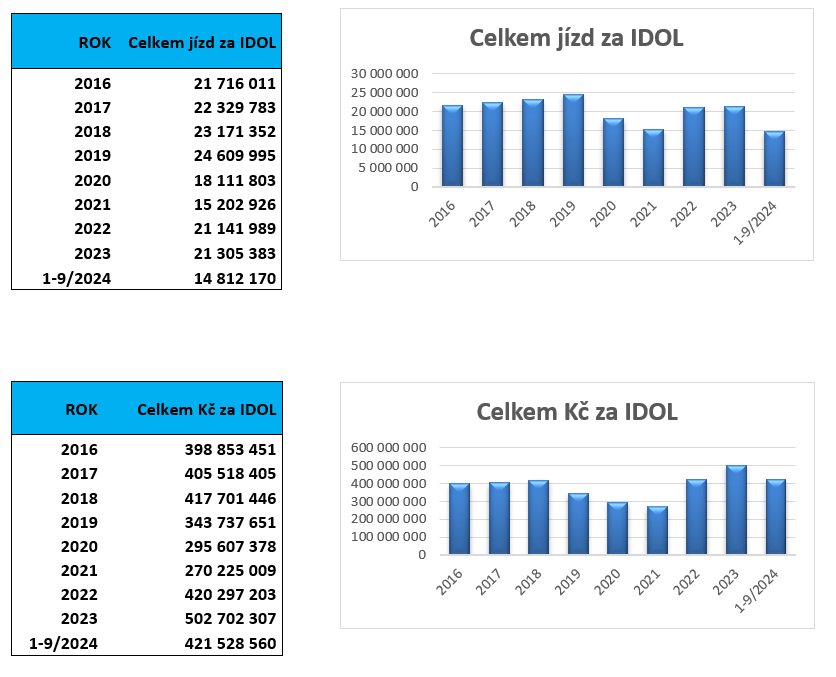 Ohlédnutí za rokem 2024Výnosy a cestující (1/2)
6
Ohlédnutí za rokem 2024Výnosy a cestující (2/2)
7
Ohlédnutí za rokem 2024Dokončené projekty
červen 2024	Plán dopravní obslužnosti území LK pro období 2024─28
15.6.2024	Doprava na Ještěd
1.7.2024		Rozvoj přesahů mezi IDOL a IREDO
září 2024	Pilotní provoz operativní poptávkové dopravy
prosinec 2024	Optimalizace Jilemnicko (II. etapa)
prosinec 2024	Optimalizace Železnobrodsko (I. etapa)
8
Novinky a změny v JŘ pro období 2024/25Změny od 1.12.2024
Posílení linky 400: nové velkokapacitní 15m autobusy, nové spoje, prodloužení spojů mezi Novým Borem a Varnsdorfem, více zrychlených spojů mezi Českou Lípou a Prahou.
Posílení linky 410 z Mimoně a Doks do Prahy.
Posílení spojení z Mimoně a Ralska do Mnichova Hradiště linkou 427.
Nové víkendové spoje ráno z Turnova do Prahy a večer zpět na lince 720.
www.iidol.cz
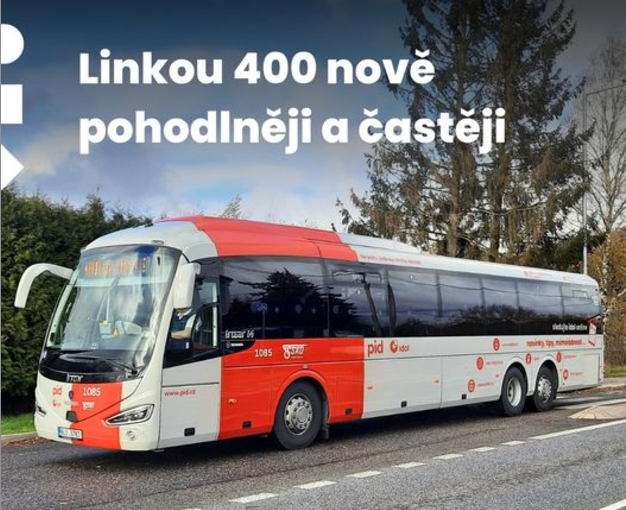 9
Novinky a změny v JŘ pro období 2024/25Změny od 15.12.2024 | Železniční doprava
Změna jízdního řádu na lince L12 na trati Smržovka – Josefův Důl (60´ interval celodenně, celotýdenně se dvěma páry posilových vlaků ráno a jedním odpoledne).
Spojení Josefův Důl – Tanvald doplněno v dopravním sedle a o víkendu novými spoji linky 744 (Tanvald – Albrechtice v Jiz.h. – Josefův Důl).
Úpravy na trati 089 (školní špička). Připravován JŘ pro období 12/2025+.

V r. 2025 očekávány rozsáhlé výluky, zejména Frýdlantsko, Tanvaldsko, Hrádek, Železnobrodsko…
www.iidol.cz
10
Novinky a změny v JŘ pro období 2024/25Změny od 15.12.2024 | Linková doprava
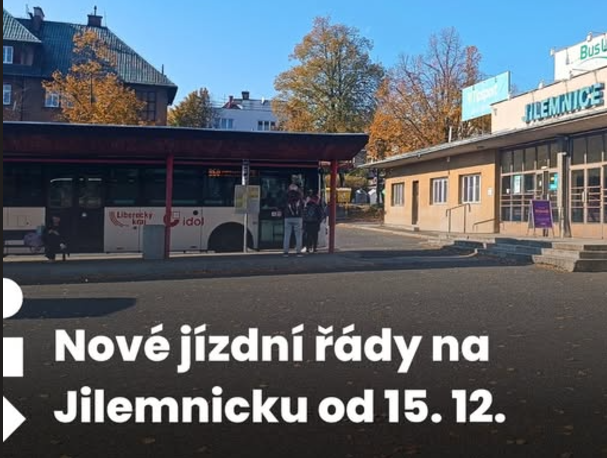 Dokončení projektu optimalizace Jilemnicka
proklad vlak – bus mezi Jilemnicí a Jabloncem nad Jizerou;
posílení a zlepšení spojení mezi Rokytnicí nad Jizerou, Jilemnicí a Vrchlabím;
nové návaznosti v Jablonci nad Jizerou a v Jilemnici
zlepšení spojení mezi Beneckem a Vrchlabím;
nová spojení o víkendu mezi Jilemnicí a Vrchlabím přes Horní Brannou a mezi Jilemnicí a Lomnicí nad Popelkou (s návaznostmi do Jičína).
I. etapa optimalizace Železnobrodsko
změny JŘ na linkách 841, 851, 960 a sloučení linek 842 a 843
Úprava trasy a jízdního řádu na lince 900 (Rokytnice n.Jiz. – Jablonec n.Nis. – Praha)
úprava trasy a posílení JŘ
15m vozidla
www.iidol.cz
11
Novinky a změny v JŘ pro období 2024/25Připravovaný rozvoj IDOL pro období  2024/2025
Noví dopravci v IDOL: OAD Kolín (mezikrajské linky SČK-LK), AD Michal Pelc (komerční linky)
Koncept tří IDS na jedné lince: linka 405 | Praha – Jičín – Jilemnice – Špindlerův Mlýn (PID, IREDO, IDOL)
Do budoucna plánujeme obdobný postup i na lince 400 (PID, IDOL, DÚK).
Zóna Zittau: ode dne vyhlášení nově i ve vlacíchDie Länderbahn.
„Idolka 2“: vylepšení funkce vyhledávání, nová architektura aplikace připravená na další rozvoj smart-cities technologií.
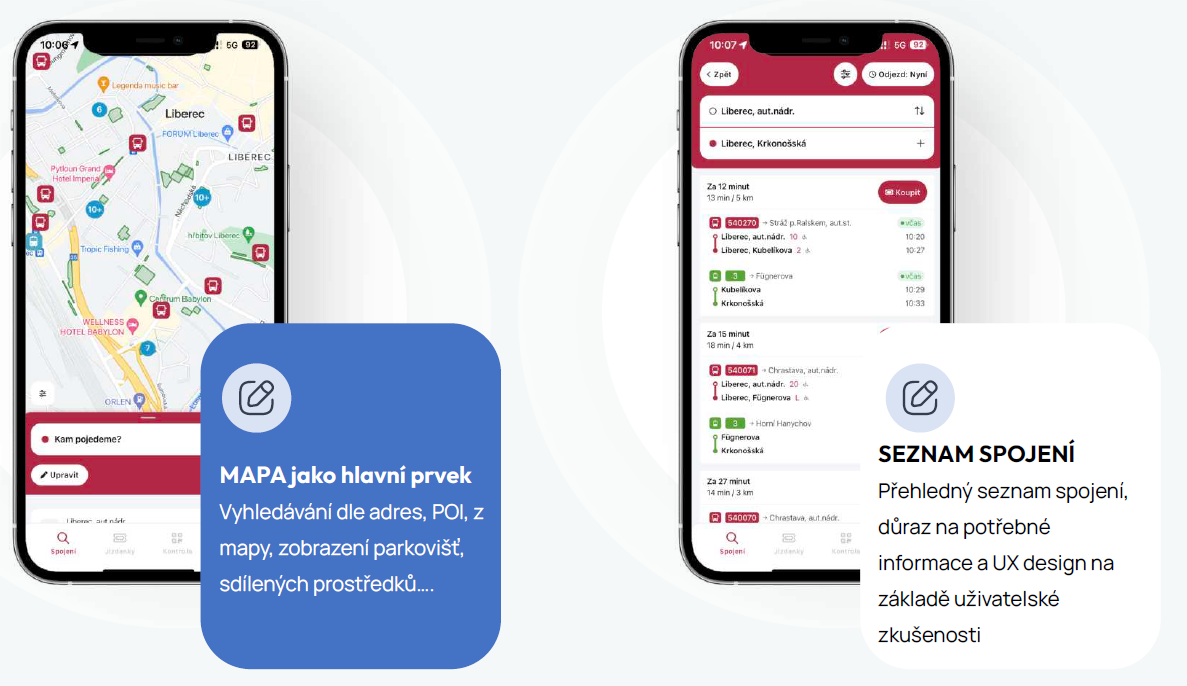 12
Prostor pro dotazy novinářů
Děkujeme za pozornost